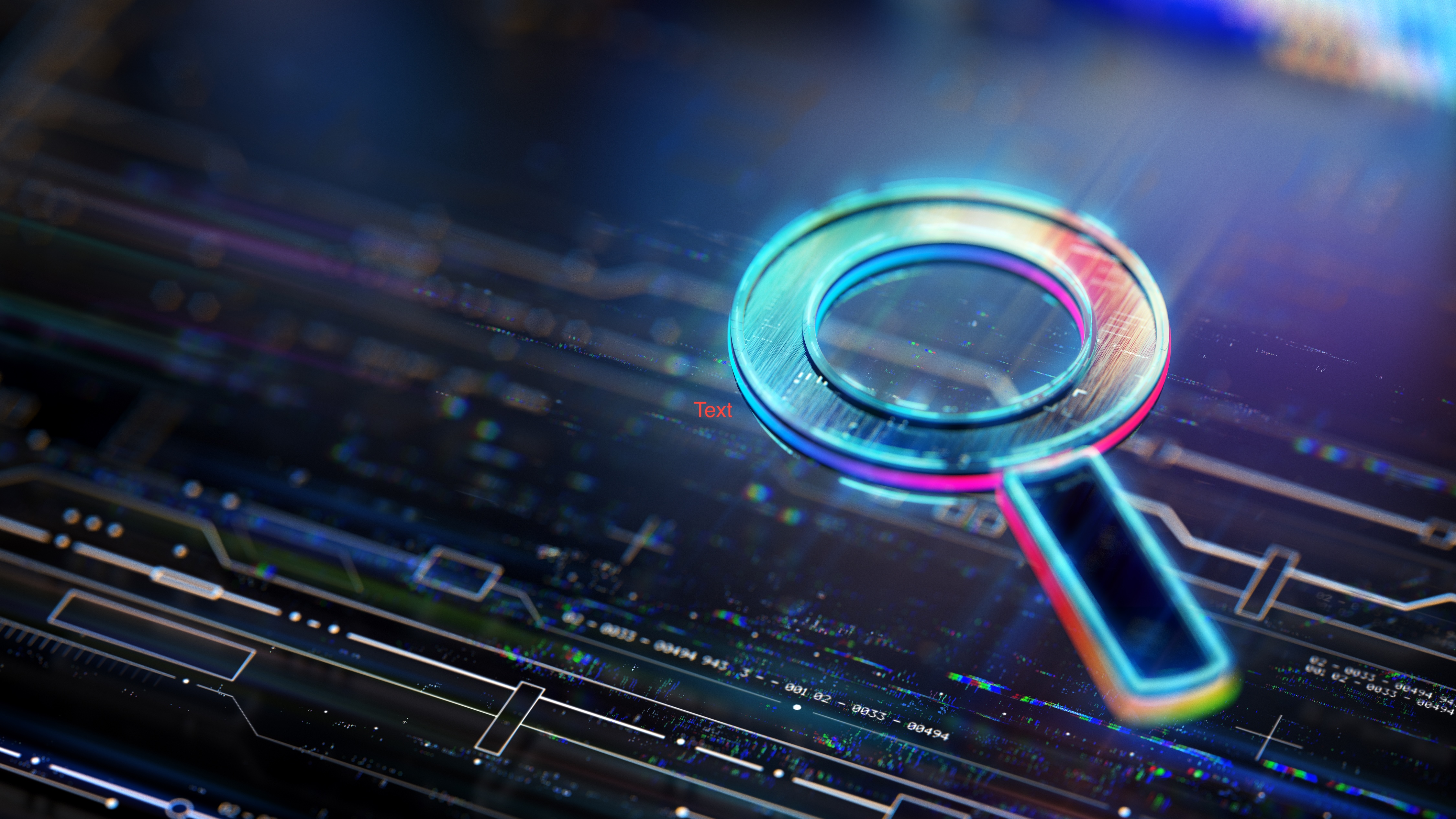 Website Quality Assurance & Accessibility Monitoring
NCDIT  Digital Solutions
We Are NC Gov
End of Year Status
Website Quality Tools We Use
Usability Testing Example
Policy Development
Agenda
Website Accessibility & Monitoring
End of Year Stats
304K Pages &  168K Documents
100 State Websites
139 Trained Users
As of October, 303,962 webpages and 168,119 documents on North Carolina State government websites are being scanned weekly.
We have over 2,000 content users who communicate with North Carolinians. At least one representative from each trained agency is logged in and monitoring their sites regularly. We have formally trained 124 individuals and informally trained 15 others.
Currently 100 North Carolina state government websites use the website quality assurance and accessibility monitoring service tool (formerly Monsido).
[Speaker Notes: Last year we announced we were using this tool now called Acquia Optimize (formerly Monsido). We invited every website manager to access it including those not on the Digital Commons Platform. We promoted it in Newsletters, emails, Lunch and Learns, as well as held bi-weekly office hours to help people access and learn the tool or ask any questions they had. We even sent follow up emails directly to those agencies that hadn’t accessed it after six months or so.]
Purpose of Measuring Website Quality
Site Visitors
Our primary goal is to identify impactful ways to improve the state government digital experience for all North Carolinians.
Web Management
We want to help make website management and content production simpler.
Quantify
These tools provide base line measurements to help make and gauge the efficacy of improvements made to your agency’s digital presence.
[Speaker Notes: We are continually finding new ways to help agencies improve their websites so that every North Carolinian can find what they need from the state government.]
What is Measured?
Quality Assurance
Refers to user-facing characteristics like broken links, misspellings,  media that needs updating, pages with no visits, or copy that is difficult to read.
Accessibility
How easy the site is to navigate for people with disabilities like vision or hearing loss or with motor function issues.
Search Engine Optimization
How content on your site is found when using search engines like Google.
[Speaker Notes: The tools we provide offer quantifiable ways to determine a site’s digital performance and how well you are serving the residents of North Carolina. Agencies can start with the low hanging fruit like broken links, pages with no visits, and misspelled words and then move up to larger initiatives like reading levels. The Accessibility and monitoring tool is just a starting point, but it is important to look at your digital presence holistically as part of the overall user experience.]
Content Performance
What
Total visits, pageviews, average visit time, bounce rate
Traffic sources, device usage
Visits by city and organization
Most and least popular pages
Pages without visits
External referring domains
How it’s used
Find pages that are driving the most traffic and optimize them first.
Identify areas without visits to clean up outdated or unused content.
Ensure external sites are referring as expected.
Content Audits
What
A crawl of your agency’s public-facing site map with analytics data for your review
Information includes last edited date stamps
How it’s used
Use the site map to conduct a Content Review. Identify content to  keep, delete, or update.
Use the list of documents to conduct a Documents Review. Determine which documents to keep and which to archive.
Is there too much content on one page that can be split?
Generally we recommend doing this once a year.
Usability Testing
What
Stakeholder interviews
Task development
Participant recruitment
Conduct the testing
Present findings
How it’s used
Engage with the public to navigate your site.
Identify specific tasks for completion.
Document their expressions, comments, clicks, and mouse-movements.
See in real-time areas where the navigation or content fails them.
Create new paths for successful task completion.
NCDOR Case Study
“The feedback we received from North Carolina residents as a result of this usability testing confirmed the problems we knew existed on our website and provided meaningful data that will drive real change and lead to improvements that will benefit the millions of taxpayers who visit our website each year.”  - Brandon Bell, NCDOR Director Digital Services.
We Are NC Gov
Policy Module
What
Find and address violations relating to your content guides and regulatory compliance and find outdated content across your website.
How it’s used
Identify content that needs to be changed, updated.
Ensure Greek text is not on your site.
Quickly sweep for reoccurring instances.
[Speaker Notes: We are always finding new ways to use the tool to provide the best quality digital services for the state.]
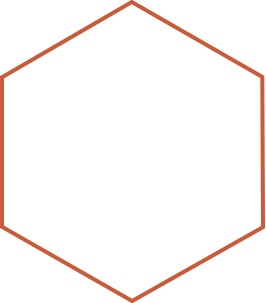 Questions
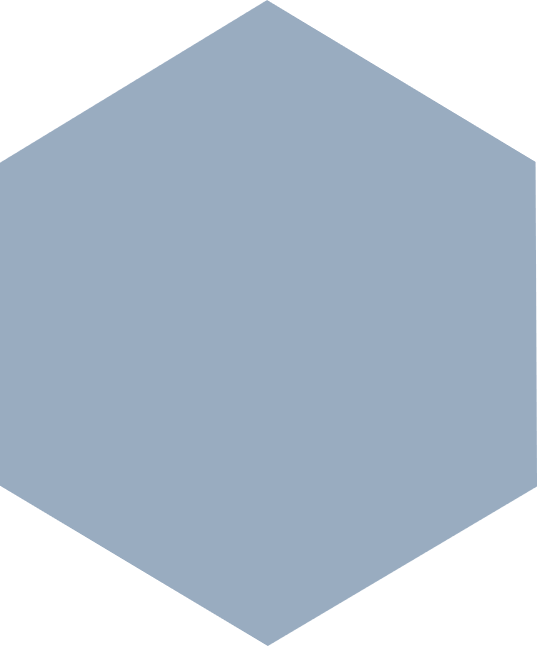 NCDIT Digital Solutions
Phoebe.Simon@nc.gov